Rapid Lateral Flow Device Testing for Asymptomatic Staff in Primary Schools and 
Early Years Maintained Settings: January 2021
Have you or anyone in your household developed symptoms of COVID-19: new continuous cough (coughing frequently for more than an hour, or 3 or more coughing episodes in 24 hours) and/or high temperature and/or a loss of, or change in, normal sense of taste or smell (anosmia).
NO
YES
Take an LFD Test. This should be done:
twice weekly
3-4 days apart as agreed with your setting
in the morning before you leave for work. 

Click here to see How to do an LFT Test
www.gov.uk/covid19-self-test-help

If you have had a Covid-19 vaccination or have previously tested positive following a standard PCR test you can still take an LFD test.
DO NOT use the LFD Test and DO NOT go to the setting. Book a standard PCR test as soon as possible for you or anyone in your household with symptoms. This can be done online at: www.nhs.uk/coronavirus. 
Please do not let anyone from your household go into a setting or work until the test result is known.
Alternatively a test can be ordered by phone on NHS 119 for those without the internet.
Negative Result
You can return to setting and your household can stop isolating. 

Restart twice weekly LFD testing.
Positive Result
Inform your setting
You and your household must self isolate for 10 days from start of symptoms or date of LFD test as per Government guidelines.
Read your test result at 30 minutes (not before or after).
Inform your setting of your result so they can start contact tracing if staff member was in setting in previous 48 hours and notify the LA via the usual notification form.
Log your result on line at www.gov.uk/report-covid19-result (or by phone 119 if no internet available).
Book a PCR test asap online at www.nhs.uk/coronavirus or 119. You and your household must self isolate whilst waiting for the result.
POSITIVE
LFD TEST RESULT
NEGATIVE
LFD TEST RESULT
VOID
LFD TEST RESULT
CAUTION
Go into the setting and continue to take all current precautions. The test did not detect COVID-19 but rapid tests miss some infections. A negative test does not rule out coronavirus infection.
If 1st void result: repeat using a new LFD test kit.
If 2nd test result is void: book a PCR test and inform the setting. You DO NOT need to self-isolate unless PCR is positive.
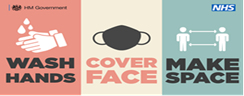 LFD tests are used for identifying asymptomatic cases and should not be used if you have any symptoms.
LFD tests are safe to use in pregnancy.
If you have had a Covid-19 vaccination you should still take part in the LFD testing as you may still transmit the virus.
If you have been identified as a close contact of a positive case, a negative LFD test does not mean you can stop isolating.
If you have had a recent nosebleed, or have a nose piercing use the other nostril to swab for the LFD test.
If you have had a Covid-19 vaccination or have previously tested positive following a standard PCR test you can still take an LFD test. 
See Guidance:   https://drive.google.com/drive/folders/1X4fLxy6_ppmpmKrv3hT2M6cduAN_GS54